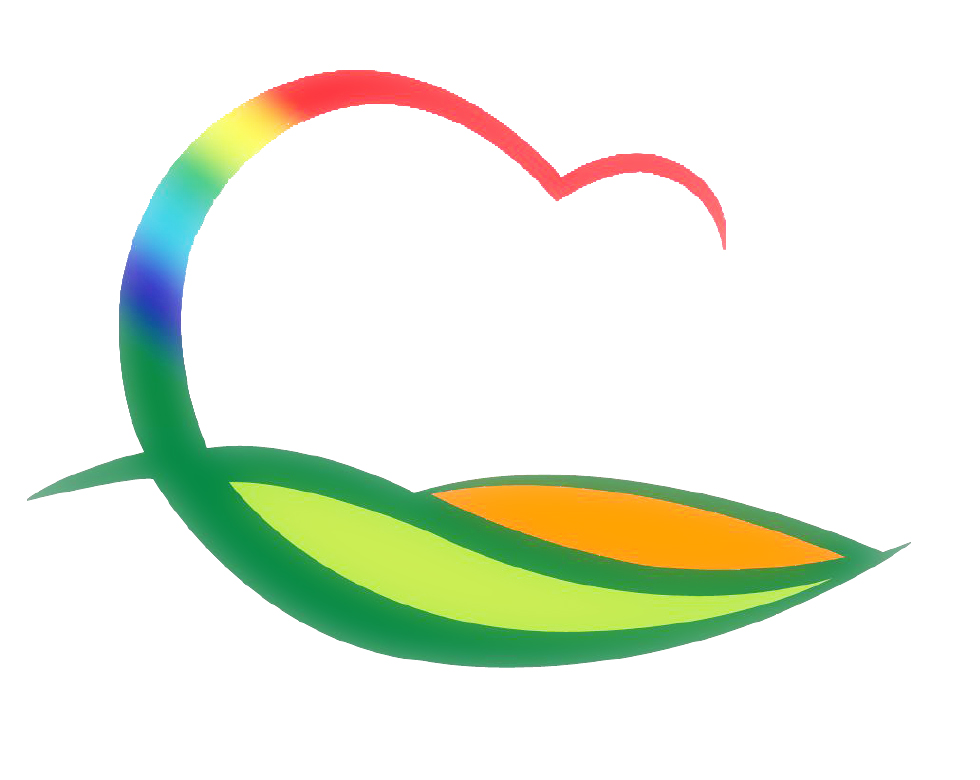 시 설 사 업 소
[Speaker Notes: 먼저, 지금의 옥천입니다.]
2-1. 그라운드골프장 돔 설치공사 추진
2. 18.(화) 15:00 / 2,000백만원 / 돔(막구조) 설치 및 사무실 증축
동절기 공사해제 이후 사업 추진을 위한 공종별 업체 업무회의 개최
2-2. 노근리사건 70주년 기념사업 자문 위원단 구성
2. 18.(화 ) ~ / 위원단 위촉 후보 11명
국·내외 유력인사 및 VIP 명사 등 자문위원당 섭외 및 
      위촉식 관련 일정 조율